Campaign Strategy/Research Day
Check in Quiz - 11/21/2019
What are the current requirements to vote in the United States?
Amendments! Give me the number
Redefined who becomes VP
Gave D.C. 3 electoral votes
Allowed women to vote 
What is the minimum number of electoral votes a state can have?
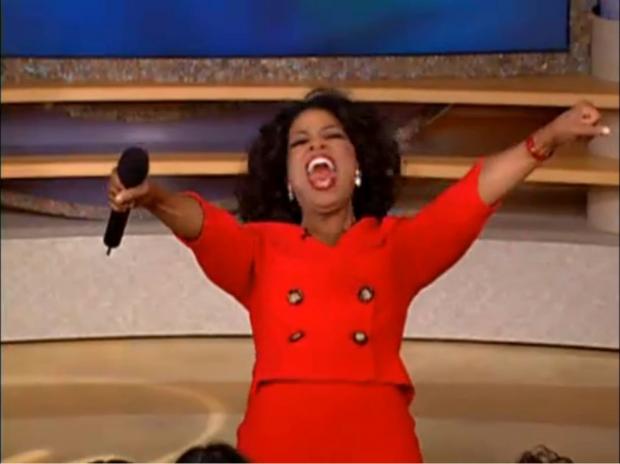 EVERYBODY GETS A QUIZ
Review-ish
What states matter to potential presidential candidates?
Swing States: States that have a tendency to vote for either political party
Notable Examples
Colorado, Florida, Iowa, Michigan, Minnesota, Ohio, Nevada, New Hampshire, North Carolina, Pennsylvania, Virginia, and Wisconsin
Primary v. General Election
Different format
Caucus: Members of the party get together to decide on a candidate
Primary elections: Secret ballots where you vote for your preferred nominee
Different strategies
Political Advertising/Media Bias
Intro to our last unit!
Fear Ad: Attack ads against the opposing candidate
Cheer Ad: Ads that focus on why you’re the best candidate
https://www.youtube.com/watch?v=ar96nFBtoQQ

www.livingroomcandidate.com
Research Assignment
Is the electoral college the best way to vote for President in the U.S.? If not, what system should we use and why?
5 paragraph (absolute minimum)
2 sources per paragraph. Include a works cited page.
Won’t accept it under 2 pages, should be more
Due on Monday (Nov 25)